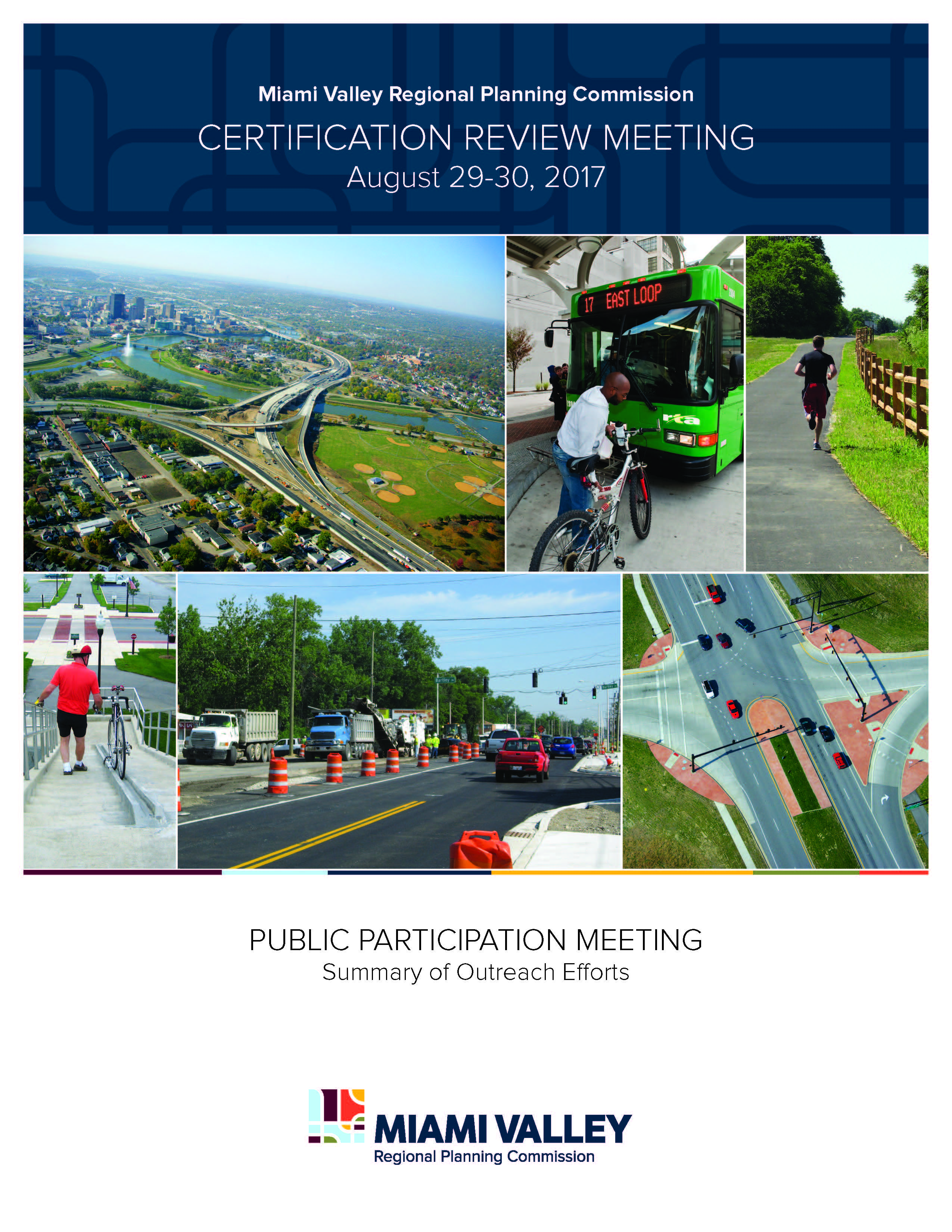 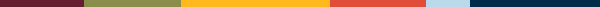 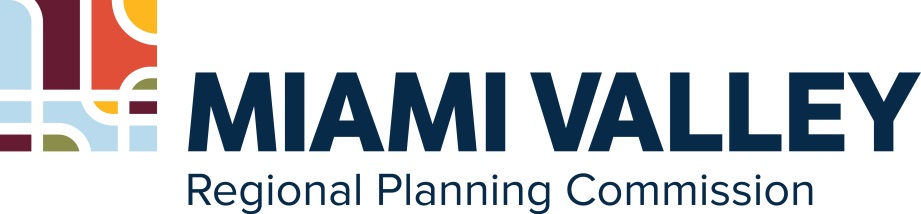 Trails Impact StudyMatt Lindsay
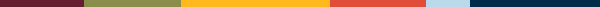 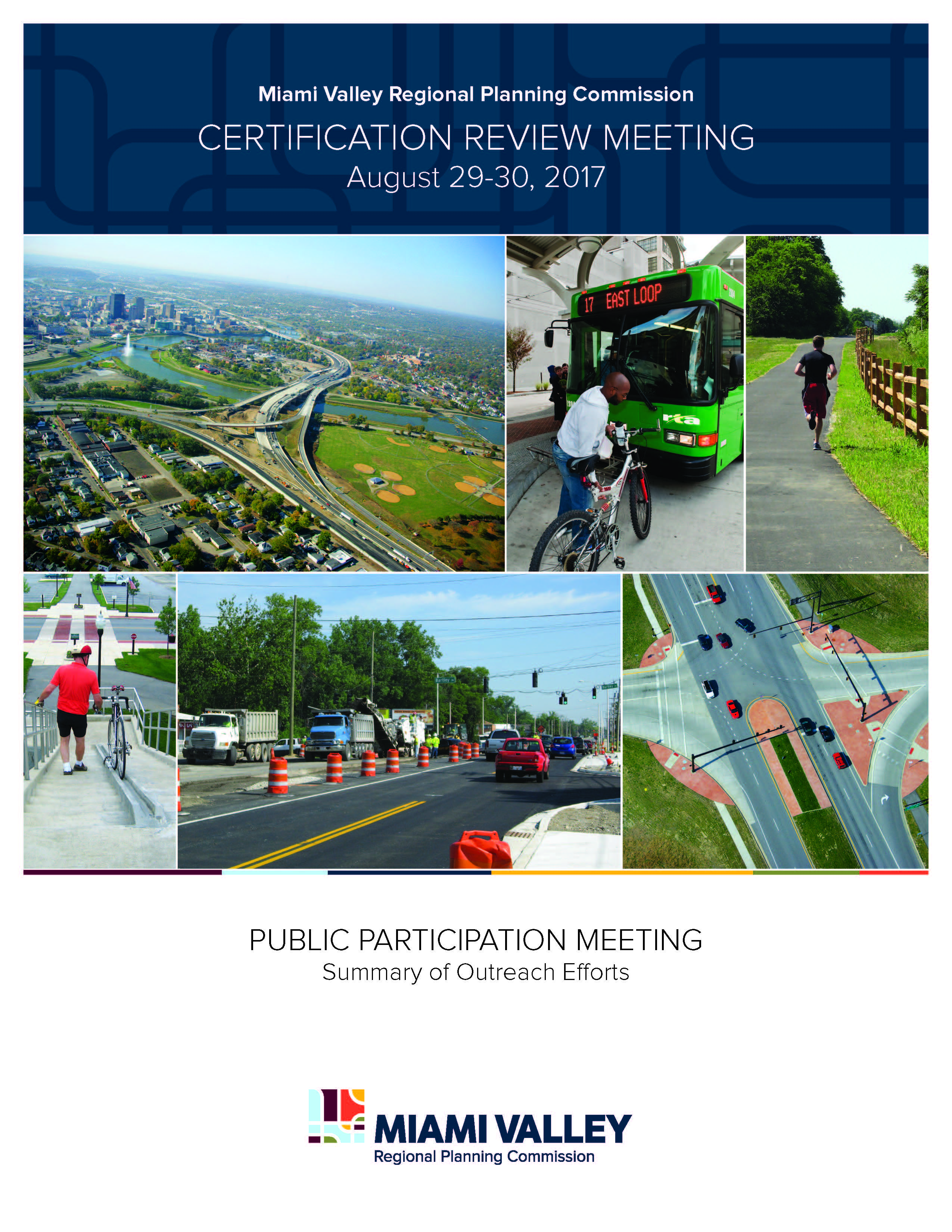 Miami Valley Trail User Surveys
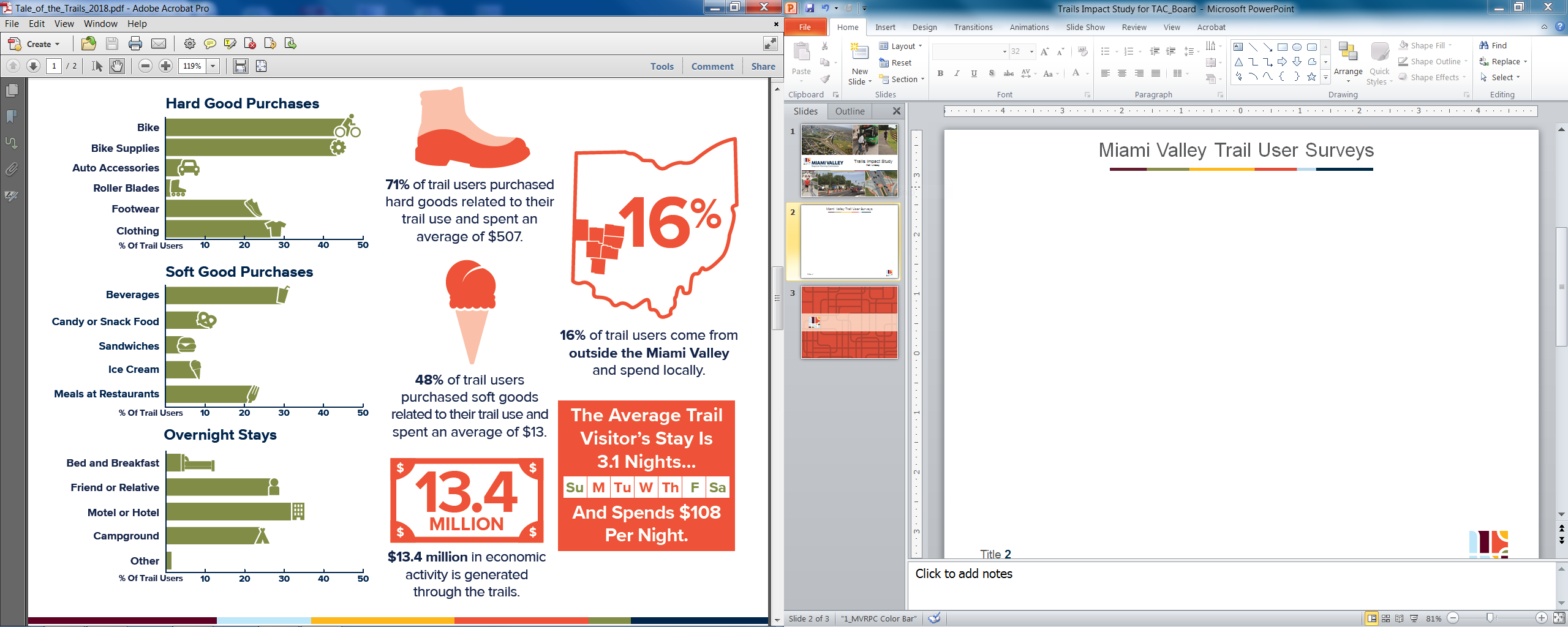 Comparable Studies
Central Ohio Greenways (2015)
User survey and online survey
Regional leader interviews
Hedonic price analysis (real estate)
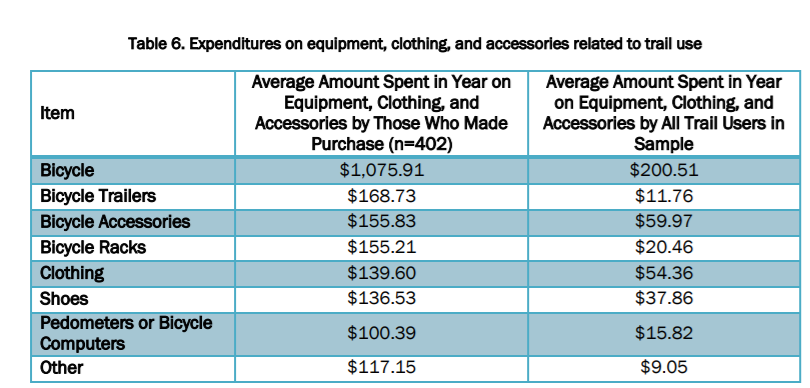 Comparable Studies
Northwest Arkansas (2018)
General Public Survey, Economic, Health, and Real Estate impacts
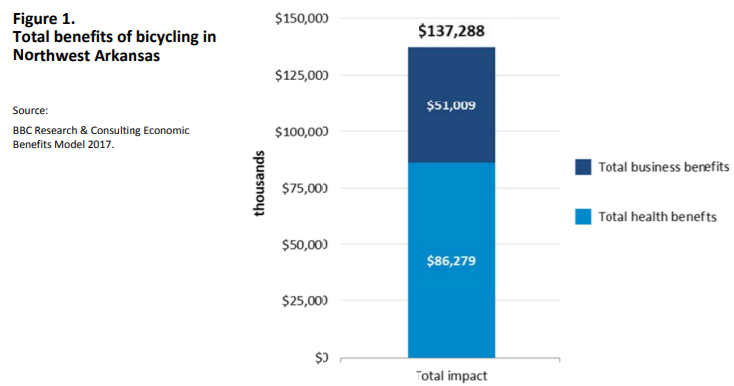 Comparable Studies
Great Miami Riverway (2018)
Tourism-related economic activity along the Great Miami River corridor.
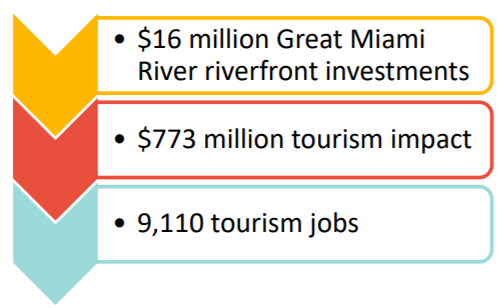 Two Proposals in Hand
Steering Committee – January 25 in Xenia
Participants:
Clark County TCC 
Dayton REALTORS
Yellow Springs
Beavercreek
Xenia
Kettering
Dayton
Springboro
Five Rivers
National Park Service
MVRPC
Questions to Pursue:
What do we want from a study?
Can we afford that kind of study?
How do we finance the study we want?
Questions & Comments
Matt LindsayManager, Environmental Planningmlindsay@mvrpc.org
937.531.6548